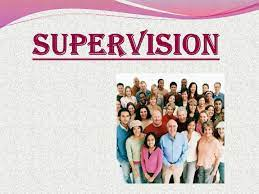 Supervision & Reflection Policy for Social Work Staff in Children’s Social Care
Updated: January 2024
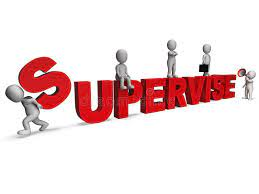 Introduction
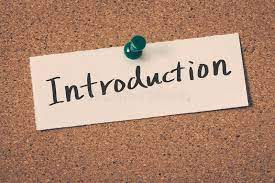 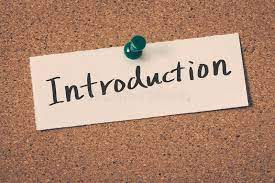 Warrington Borough Council Children’s Social Care operates a comprehensive Supervision Policy for all staff. This policy operates alongside Warrington’s ‘Time to Talk’ processes, which applies to all council staff. 

The purpose of this policy is to provide social work staff including social workers, social care assistants, residential workers, and all social work managers with a common framework and a clear expectation for supervision so that they can deliver outcomes for children and families. It is designed to ensure consistent supervision across the service, to guarantee minimum standards of supervision and to support everyone involved to be clear about what to expect from supervision.

The responsibilities of employers in relation to social work are set out in the https://www.local.gov.uk/our-support/workforce-and-hr-support/social-workers/standards-employers-social-workers-england-4  This supervision policy forms part of Warrington Council’s commitment to ensuring these standards are fully met for all social work staff in the council.

In many situations Children’s Social Care staff operate in situations where levels of risk need to be effectively managed – supervision provides support and guidance to individual employees where this is appropriate.

All employed staff should receive formal supervision. This includes any temporary or agency staff. An “open door” policy does not constitute supervision.

Although private, supervision is a management process and therefore limitations on confidentiality. Issues raised within supervision may need to be shared with other managers and staff when they concern issues of policy development, performance related issues, discipline, adult or child protection and risk management.

Other issues may be shared with the agreement of both the supervisor and supervisee. Supervisor and supervisee should be aware of their responsibilities in relation to the protection and use of client information as recommended in the Caldicott principles. If there is any uncertainty about what should/should not be shared the supervisor’s line manager should be consulted for advice.
What is supervision?
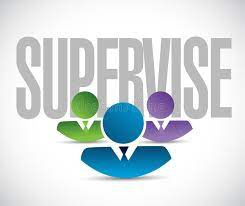 Supervision is a fundamental part of effective social work practice; it enables reflection to occur and encourages evidenced based practice. 

It provides the opportunity for workers to think, explore, and confront issues that are pertinent to their ability to perform their role to the expected standard. It is also a mutually beneficial exchange that allows managers and staff to explore what, why and how work is undertaken and managed within the overarching framework of council objectives, values and priorities – particularly in working to the best interests of the child.

In addition to formal supervision, workers will also benefit from informal reflective discussions with their line manager when required, hypothesizing and being curious.  Supervision will take place in other forms such as group supervision and peer group learning.

 ‘A good supervisor is able to contain the supervisee’s anxiety, stress and hope and model the kind of relationship practitioners are expected to build with children and families. A supervision experience should enable the practitioner to walk away feeling less anxious than when they walked in, and with a clearer view of what the child, family and organisation require, what actions are most likely to produce the best results, and what to do next.

At its best reflective supervision offers a safe space for a practitioner to slow down and think, explore possibilities, look for meaning and a way to do their work well.’ (Research in Practice 2017)
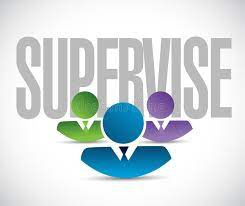 Frequency…
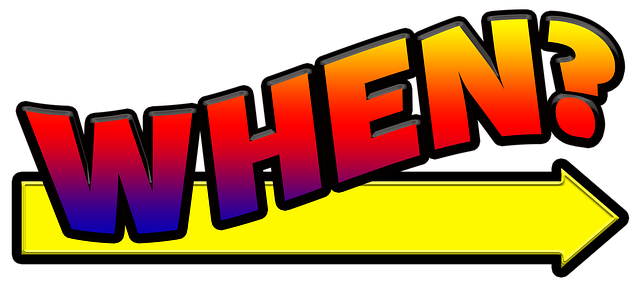 Supervision takes place at least weekly for the first 6 weeks of employment of a newly qualified social worker in the first year (ASYE) and a minimum of monthly supervision thereafter. 

In Warrington it is expected that all social work staff (other than NQSW) receive supervision at a minimum of monthly. However, it is expected that frequency of supervision is tailored to the level of experience and the professional development needs of the worker.

Each family should be discussed a minimum of 8 weekly (bi-monthly).   These discussions will be recorded on case notes on the child's Mosaic file. 

All workers should have an individual supervision file which will move with them if they change roles within Warrington Borough Council. This should contain:
 
Personal Details including SWE registration, emergency contact information, car details including insurance
The current job description and person specification
Time to Talk documentation
Any actions plans/ records of HR actions
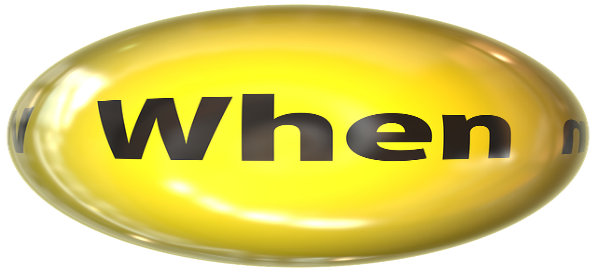 Recording and storing for supervision files
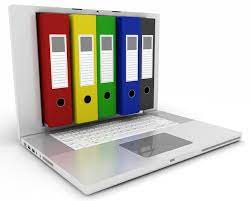 There will be a written record of every supervision meeting and staff should receive a copy of their record from their supervisor. The security of the supervisee’s copy is the responsibility of the individual worker. All records remain the property of Warrington Borough Council and copies should be returned if the individual leaves.

Each service areas will have a supervision file in their shared service area which is password protected to keep it secure.  

If a supervision record is not completed within the meeting, it will be completed and distributed within 5 working days of the supervision meeting.
 
After an employee has left the employment of the council, supervision records will be stored securely as part of the former employees Human Resources file. Prior to storing supervision records any records relating to specific children must be removed.

Supervision records will be stored with personnel records, for 5 years from the employee’s date of departure, with the exception of residential staff, whose records will be stored for life.
Supervision records must be agreed by both parties. Should there be a dispute about accuracy the supervisee can:
Note on the record that they disagree and specify in what way
Ask the line manager of the supervisor to arbitrate in serious cases.
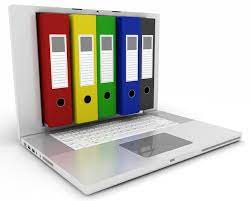 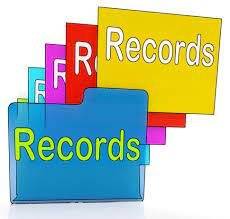 Supervision content
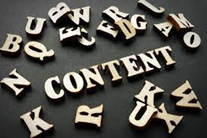 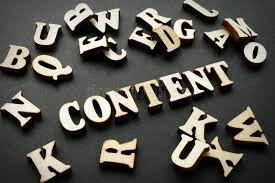 Part One
Time to Talk – Allows for recording of a general discussion which includes the opportunity to discuss general wellbeing, professional development and training needs, professional competencies, issues and concerns. Please refer to the Time to Talk Manager Guide.

Part 2 
Case discussion and reflection - Supervisors and supervisees should use the caseload listing from MOSAIC to determine which cases require discussion during supervision. 

The recording format of the supervision will depend on the supervisor, supervisee and the nature of the work being discussed.  For example some discussions may require more hypothesising and working through of dilemmas depending on the current context.
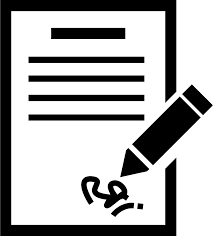 Supervision Template:
Case Supervision Template
Capturing critical decisions/learning   Team Managers / Service Manager/ Heads of Service
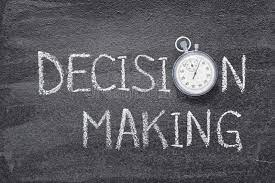 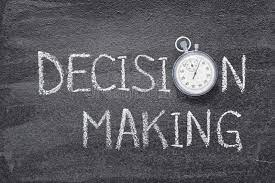 Supervision/Consultations also takes place in a broader sense through our multiple reflective spaces and records/actions from these should be recorded on the case file:   

Critical decisions and in some circumstances, reflections made by Heads of Service(HoS)/ Service Managers and decisions made by the Team Manager outside of formal supervision should be recorded on the child’s case notes as a CYP management oversight.

Complex case panel decisions (by HoS) and reflective conversations to be recorded on the child’s case notes.

Learning circles and associated decisions recorded on the child’s case notes.
What to avoid…
Further reading/research on supervision…
Resources on Supervision:

https://practice-supervisors.rip.org.uk/wp-content/uploads/2021/01/StS_KB_Meeting_the_supervisory_needs_of_practice_supervisors_Final.pdf

https://practice-supervisors.rip.org.uk/asset-category/supervision-fundamentals/

https://www.researchinpractice.org.uk/children/publications/2017/april/reflective-supervision-resource-pack-2017/

https://www.researchinpractice.org.uk/media/ku1bxtfr/anti-oppressive_practice.pdf
Being to overlay directive 
Taking advantage of power differences - ‘A complex array of power dynamics play out in supervision but responsibility for naming these rests, at least initially, with the supervisor as the one who holds a position of power’.  (RiP, December 2020)
Being overly task centred and less reflective
Long gaps between supervision
Unavailable during supervision (constantly on the phone, repeatedly checking the time)
Avoiding a discussion about practice that is a worry or concern – seek support from your line manager or HR 
Brief short supervision – Try to book a reasonable amount of time for supervision
Where known not attending to the personal issues that could be impacting on the worker and their practice
Seeking support for yourself
Reflection in Warrington
Updated: January 2024
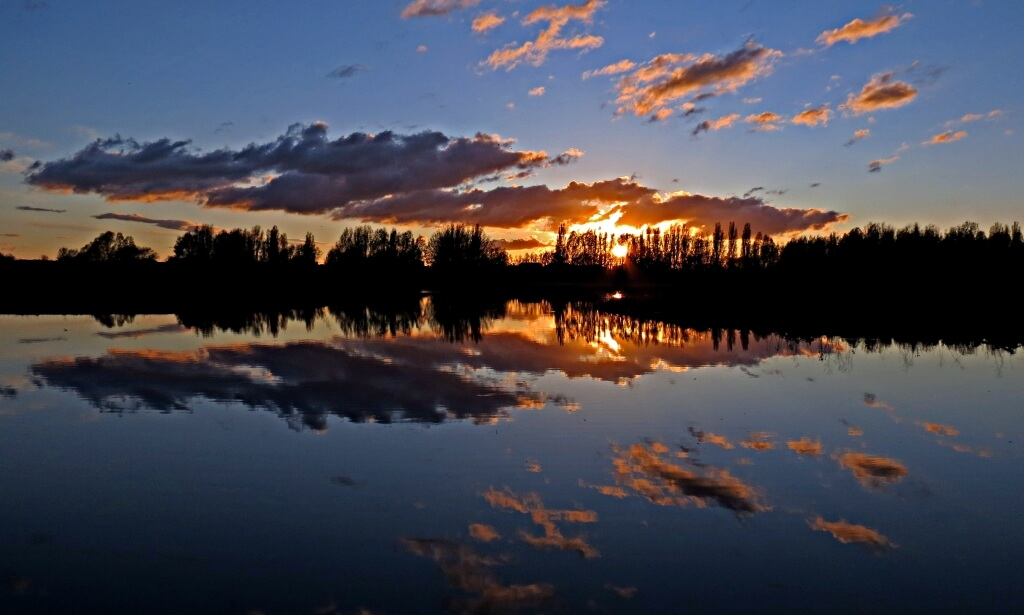 Capturing reflection
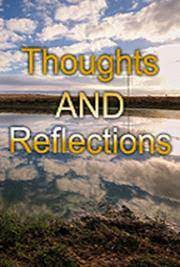 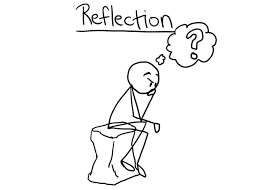 It can be difficult to capture the level of reflection that takes place during supervision conversations. Supervision can often focus on the action plan part of the conversation.  

Tips for capturing reflection:
Record the key ideas/ themes that the reflective conversation centred around?  
Record any hypothesis and how we might test this.  
Record the questions to show how circular thinking was encouraged.  
Bring in multiple perspectives – eg. What would the child/ parent/ teacher say if they were to hear our conversation?  
Evidence of consideration of influence of external factors.
Record any new ideas/ outcome/ actions that came from the discussion.   

*Make use of Systemic ideas - Tomm’s different questioning styles (next slides)
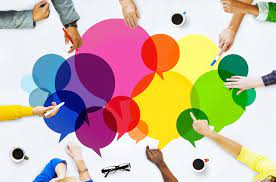 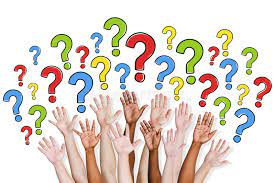 ENCOURAGING DOWN A PATH
Questions which are influencing in a more directive or corrective way.  Trying to change behaviour or elicit a response.
MAPPING 
Questions which try to clarify key facts or context.  There is a sense of investigating and clarifying.
POSSIBILITES ARE EXPLORED Questions which introduce a difference and influence people to think differently.
RELATIONSHIP Questions that are aimed at exploring relational patterns and positions within the family system.
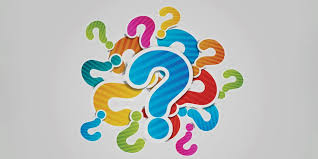 Karl Tomm says…
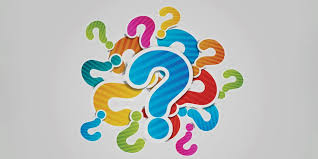 Lineal questions
Problem explanation questions/problem definition questions….

Predominantly investigative – breaking the problem apart so that the origin of the problem becomes clearly delineated:

‘When will the assessment be completed?’  
‘Who lives in the home with the children?’  
‘How many times have the family been open to CSC?’
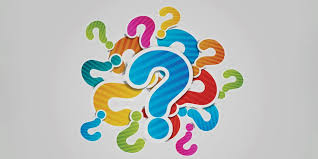 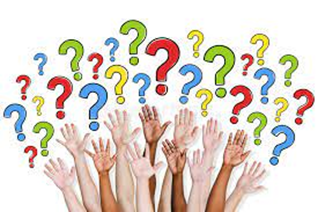 Circular questions
Behavioural effect questions/difference questions

More explorative – making new discoveries:

‘You’ve spoken about feeling worried about the mothers low mood. When this happens what makes you feel this way? What or who else do you imagine notices this? How might they feel/what might they say about it?’
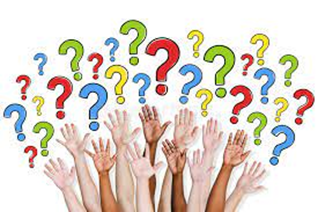 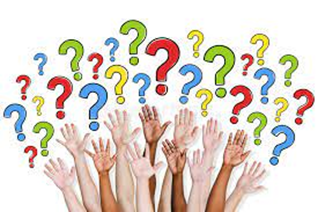 Strategic questions
Leading questions/confrontation questions

Influencing the family in a specific manner based on linear assumptions:

‘What would happen if you tried speaking to the wider family about this? Can you see that they might be able to help? What would happen if we were to go to ICPCC?’
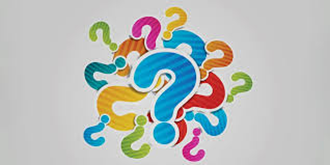 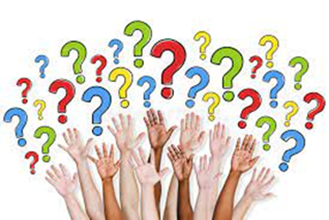 Reflexive questions
Hypothetical future questions/observer perspective questions

Guiding or encouraging the family to mobilize their own problem:

‘If you could think of a time in the future where you are feeling less worried about this, what might that look like? What steps would have been taken by yourself and others to get you there?’
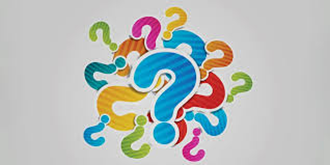 Why Reflect?
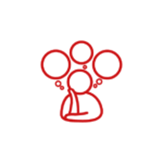 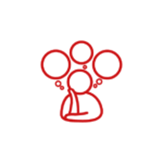 Critical reflection is an essential part of continuous learning and development. It offers the opportunity to turn experiences into learning that can be used to improve practice. 

Reflective practice helps practitioners to identify gaps in their skills and knowledge. This helps them to identify their learning needs and improve their practice. It encourages practitioners to analyse communication and relationships.
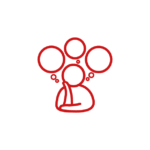 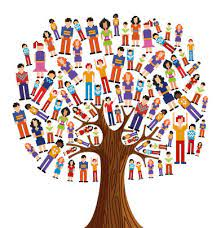 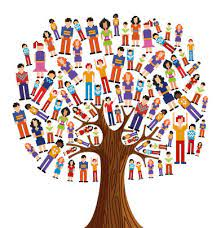 ASYE
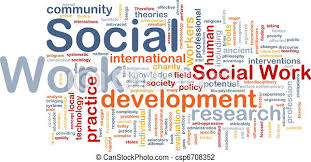 ASYE One to one supervision
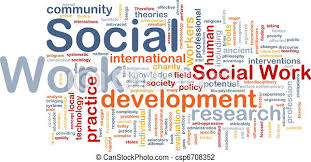 For the first 6 weeks of employment, ASYE’s are offered weekly supervision. This is shared between the line manager and ASYE coordinator. Supervision with the line manager will focus on professional development, feedback, quality of work and case direction. 

Supervision with the ASYE coordinator will focus on critical reflection, research, theory and approaches. This supervision provides ASYE’s the opportunity to reflect on their initial experiences of working as a qualified social worker. 

Following the 6 week period, ASYE’s are offered monthly supervision with their line manager and quarterly supervision with the ASYE coordinator.
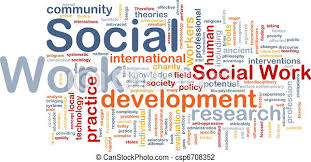 ASYE Peer Group Supervision
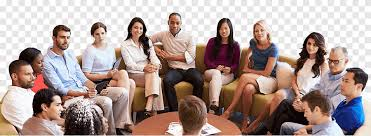 ASYE’s are offered monthly peer group supervision. This enables the social workers to come together and reflect on their practice collectively. The facilitator of these sessions uses various methods based on Restorative practice and Action Learning. 

Peer supervisions may also focus on themes that ASYE’s are likely to require support with, such as time management and stress/resilience. In addition to this, supervisions may be based on key themes such as abuse and neglect.
Study time sessions
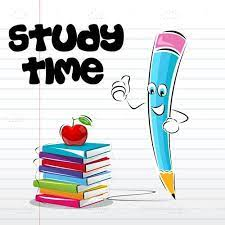 The ASYE Coordinator offers monthly protected development time to allow NQSW’s in their ASYE the time to focus on their learning/development. This not only offers ASYE’s the time to focus on their written reflections and portfolios, but also allows the opportunity to explore any information that may assist with their learning.

Study times also offer opportunities for other professionals to come along to meet with the ASYE’s to talk about a specific practice issue.Earl Help Performance Booklet - Q3 2017-18 - v3
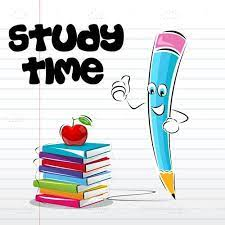 For All Social Workers – Other supervision models & Approaches…
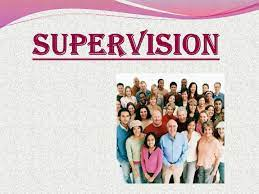 Purpose of group supervisions
To embed systemic practice which is a “theory of change that is able to engage with the complexity and challenges faced by vulnerable families” (Centre for Systemic Social Work). Systemic practice seeks to discourage placing blame on an individual, rather emphasising the influence of contextual issues and relationships. The person is not the problem, the problems are a result of mutually influencing relationships with people or external factors. Intervention is aimed at understanding how these areas otherwise known as ‘systems’ impact on one another.  The idea is that if one part changes, it alters the whole system so if there is something not working within a family for instance, it alters the way the whole family functions. Therefore, if you introduce difference with one part of the system or family, then the notion is that you can change the whole pattern of behaviours. 

To share learning and knowledge through incorporating experience from professionals across children’s social care 

To network with colleagues from other teams 

To gain ideas on how to move forward with challenging cases or particular dilemmas in a case that professionals may be struggling with to promote improved outcomes for children and families
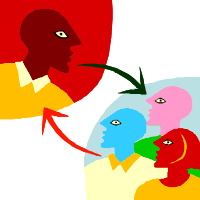 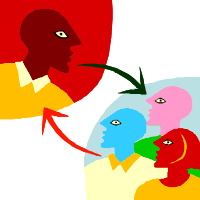 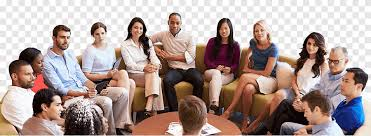 Social workers from Child in need teams
Independent Reviewing Officers (IRO’s/CP Chairs)
Social workers from Child In Care teams
Systemic Family practitioners
Social workers from the fostering team
Who may participate?
Families First workers/residential workers
Personal Advisors
Senior practitioners
Managers
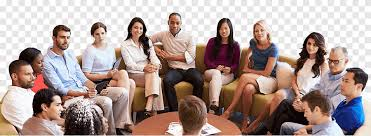 Examples of models used 

Gossip model – This is where a practitioner brings a case they want to discuss to the group and provides a summary and background to the case, with the rest of the group then asking clarifying questions.  The person presenting the case then poses the dilemma they are facing and want help with; such as struggling to work with a particular parent, and then they sit at the back of the room with their chair turned. The rest of the group then discuss their thoughts and ideas around what may be happening that is contributing to the dilemma, whilst the presenter is silent but makes notes. After a specific amount of time the facilitator brings the presenter back in with the group and the presenter discusses what ideas and thoughts particularly stood out for them. The group as a whole then discuss actions and next steps that could be taken to help overcome the dilemma and move forward with the case.

Intervision – This is similar to the gossip model but once the presenter has posed their dilemma, the group come up with hypotheses centred around what could be contributing to the dilemma. The presenter then picks 1 hypothesis and the group come up with possible next steps with the presenter picking 3 of these to take away to try.
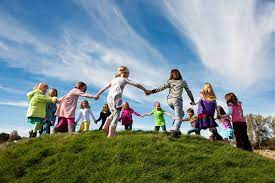 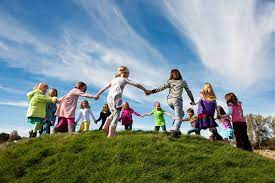 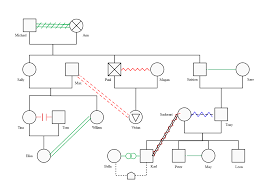 Use of Genograms 

The use of genograms and cultural genograms are encouraged to help identify patterns within families and to be able to clearly see relationships, dynamics and support networks. The presenter of a case being discussed is asked to bring a genogram along with them to group supervision, or a genogram is drawn when the presenter is providing a summary and background of the family.

Cultural genograms not only show who is linked to who in a family and their age as historic genograms tended to, but they include ethnicity; employment, race, education, whether someone has a strong relationship with another, whether people are divorced or living together, and includes difficulties such as physical health, mental health, substance misuse and domestic violence.  We refer to these parts of our identity as Social GRACES. 

With systemic practice being centred around patterns within families, cultural genograms are a very effective means of gathering a great deal of information and identifying patterns that may be causing issues within a family. Through identifying the negative patterns, we can look at intervention to support to change these patterns. An example of a genogram can be found on the next page.
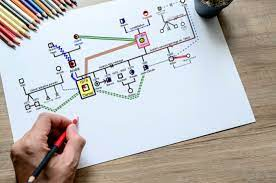 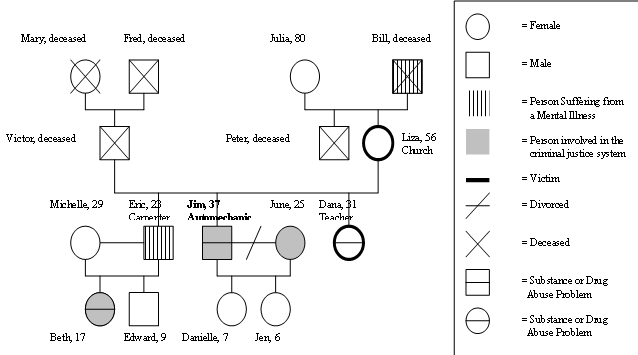 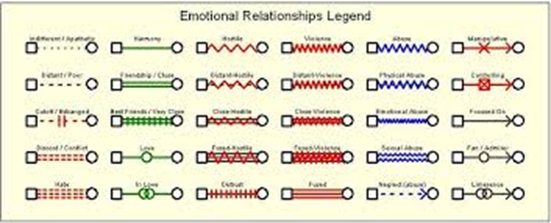 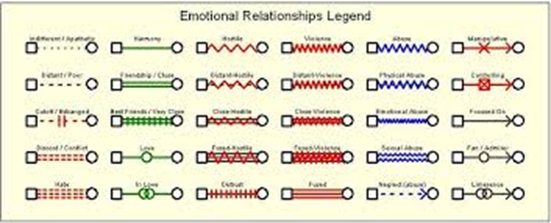 Case file Audits - Supervision
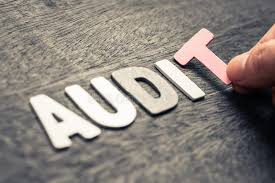 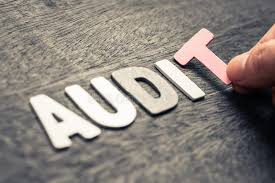 Case file audits take place every quarter during practice week and thematic audits take place from practice issues identified during performance and Children Leadership Team (CLT) meetings. Supervision is an area that is commented upon in practice week audits specifically to address strengths and areas for further development such as timeliness of supervision, actions addressed, impact and change for the child and whether the record highlights a reflective case discussion. 

All actions from practice week audits should be discussed and recorded in supervision and progressed accordingly.
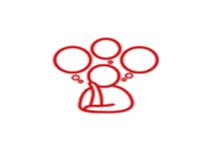